Capacitación para el manejo de zonas marinas y costeras – Agosto 11 – Septiembre 24
Módulo 4: Gestión Integrada de AMP en elcontexto de la Alta Guajira (generalidades)
TEMA:  Monitoreo en AMP
Profesor:  Néstor E. Ardila PhD
nestorardila@ecomar.com.co
1
Amenazas de la Biodiversidad (Cambio climático y AMPs)

 Biología de la Conservación
 		Manejo Basado en Ecosistemas
 		Estrategias de conservación mundial

-Áreas Marinas Protegidas
Fundamentos conceptuales

-MONITOREO EN LAS AMP
Monitoreo Biofísico – SAMP
“Nuevas aproximaciones de monitoreo” Potencial de uso?
Rasgos funcionales!
2
Áreas Marinas Protegidas
Porción delimitada marina o costera bajo alguna figura de protección legal para conservación

De inicios oportunistas a una planificación sistemática en los últimos años

Ciencia: desborde de servicios ecosistémicos (spill-over)
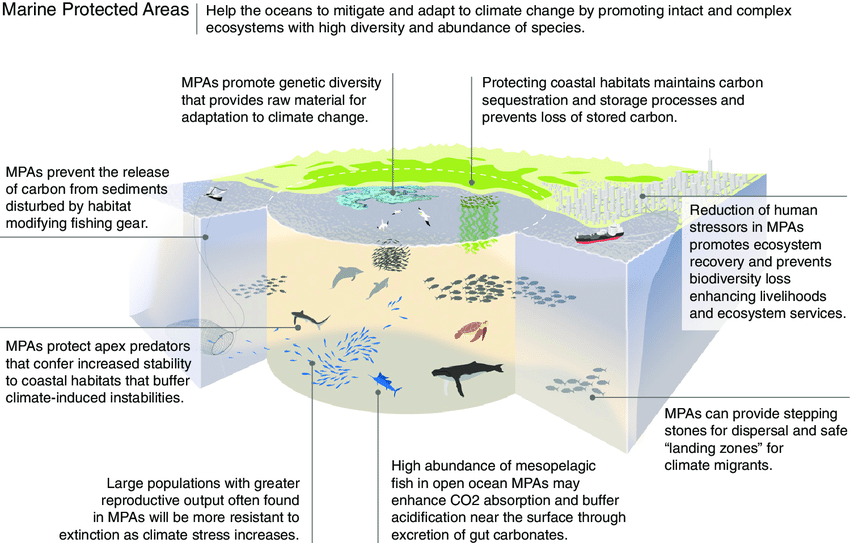 Áreas Marinas Protegidas
Actores clave:

Academia (modelos y programas de monitoreo/evaluación de la efectividad)

Comunidad ambiental (ONGs), comunidades locales, actores locales (stakeholders)

Autoridades del gobierno: MMA, CAR
Áreas Marinas Protegidas
Selección de sitios de AMP
 Atributos y valores biológicos (riqueza, diversidad, biomasa, abundancia de niveles tróficos, productividad primaria, tamaño promedio de organismos
Grado de amenaza de la biota *(Kuempel et al. 2019).
Ambos criterios
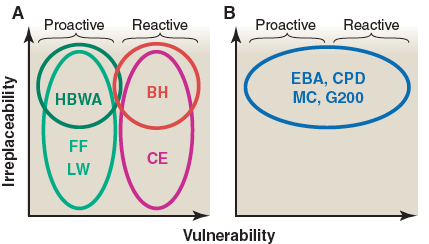 Áreas Marinas Protegidas
Selección de sitios de AMP
Comisión para la cooperación ambiental (CEC)
Scientific guidelines for designing Resilient MPA Networks (Brock et al. 2012):

 Proteger especies y hábitats con papeles cruciales para el ecosistema
Proteger potenciales sumideros de carbono “Blue Carbon”
Proteger conectividad ecológica para un amplio rango de especies
Proteger la totalidad de la biodiversidad en un área de importancia.
Áreas Marinas Protegidas
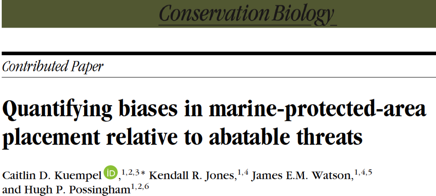 Selección de sitios de AMP
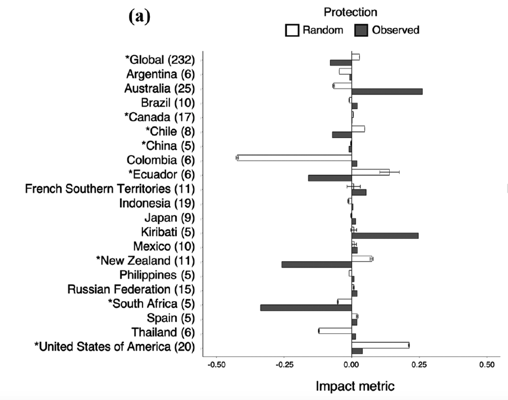 Pocas AMP en lugares de alta amenaza y financiación insuficiente para mitigar las amenazas dentro de sus fronteras

Sin embargo, hay una gran oportunidad para corregir estas deficiencias
y construir un patrimonio global de AMP con alto impacto de conservación a corto plazo.
Áreas Marinas Protegidas
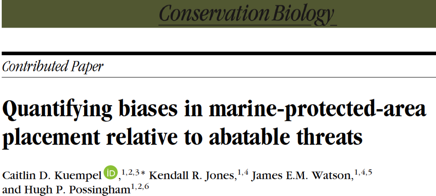 Selección de sitios de AMP
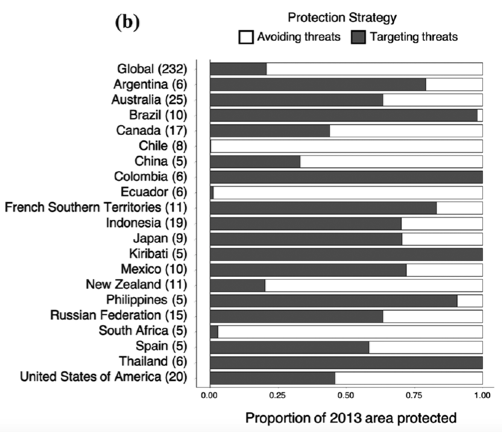 Pocas AMP en lugares de alta amenaza y financiación insuficiente para mitigar las amenazas dentro de sus fronteras

Sin embargo, hay una gran oportunidad para corregir estas deficiencias
y construir un patrimonio global de AMP con alto impacto de conservación a corto plazo.
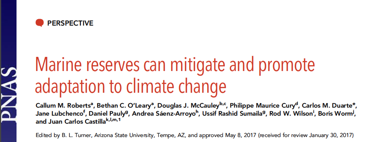 Áreas Marinas Protegidas
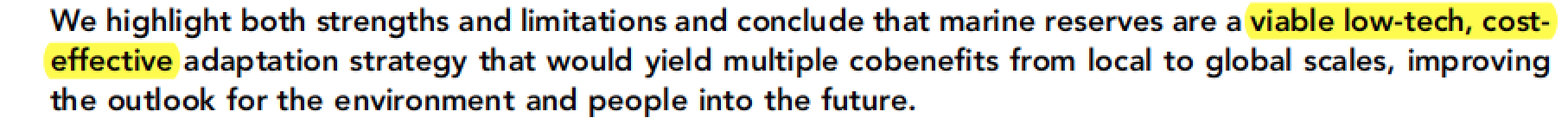 Las potenciales limitaciones / deficiencias de las AMP: 

La falta de personal, equipamiento y financiación; 
consulta inadecuada y apoyo de las comunidades locales.
Deficiencias en ámbito de gestión-EEM. 

Limitaciones son reales y deben ser reconocidas por los administradores de AMP
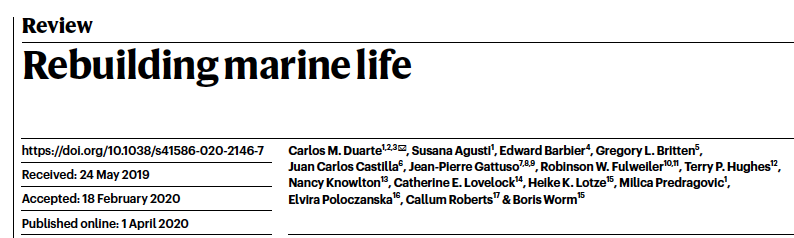 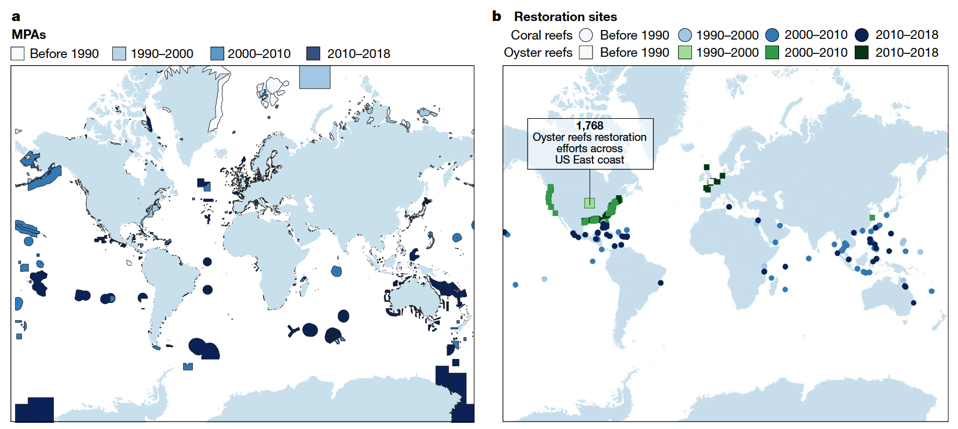 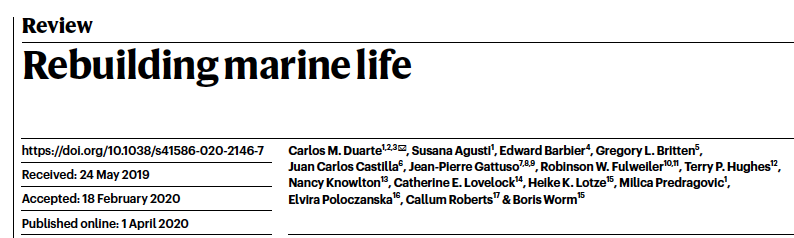 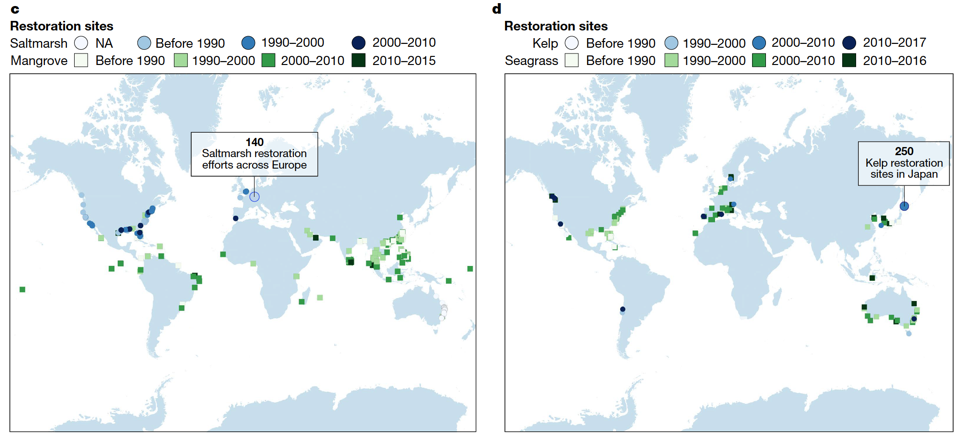 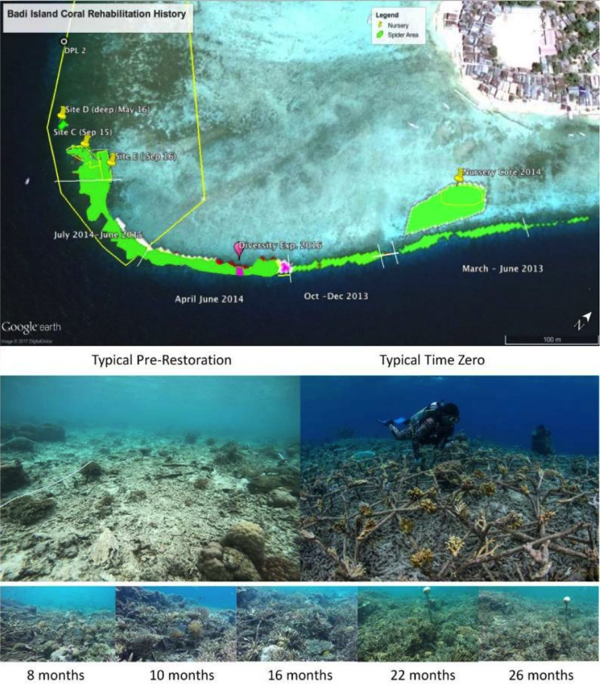 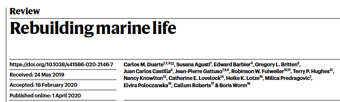 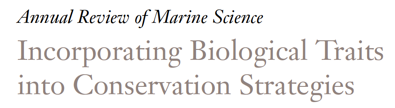 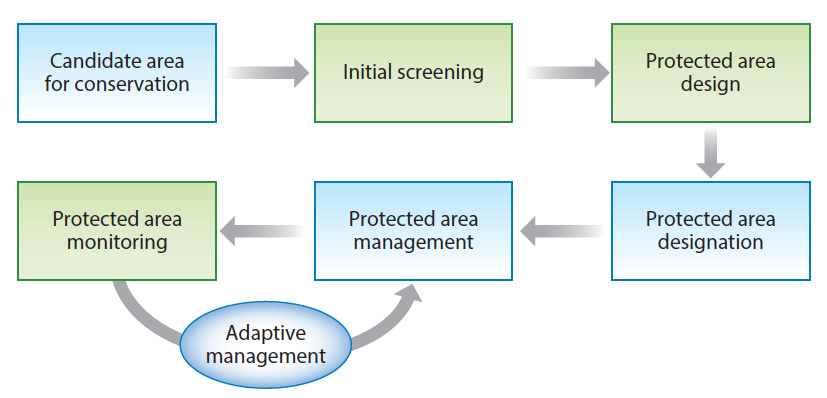 Miatta et al. 2021. Annual Review of Marine Science. Review in Advance first posted
MONITOREO
Spellerberg (1991) define el monitoreo como la medición sistemática de variables y procesos en el tiempo. 

Depende de los objetivos
La mayoría de actividades de monitoreo se basan en el reconocimiento del potencial de cambio:
Entender procesos naturales
Evaluar el impacto de una actividad humana (Creación AMP).


Asegurar el presente y futuro de los ecosistemas del AMP y nos alerte de cambios irreversibles o efectos adversos a largo plazo
UNEP, 2011
MONITOREO y EVALUACIÓN
Monitoreo es guiado por variables e indicadores predeterminados, sistemático

Evaluaciones basadas en preguntas más generales y tendencias de los datos:
Qué tendencias de cambio se ha presentado?
Las actividades definidas han logrado los objetivos definidos?
Identificación de cómo futuros esfuerzos pueden ser mejorados

Frecuencia de las observaciones
Monitoreo: diario, mensual, trimestral, anual
Evaluación: esporádicas (2-3 años)
Juzgar una situación y definir si se requiere una intervención
UNEP, 2011
Nivel de preparación de las observaciones del Oceáno: 
From concept to mature
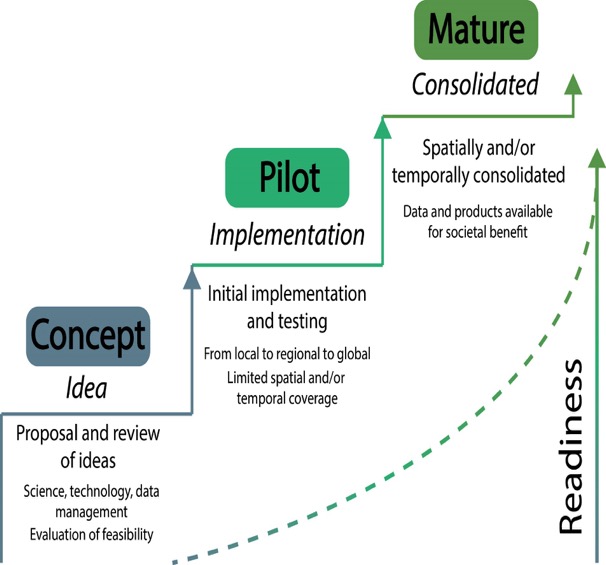 A mature observing system: 
Plankton observations
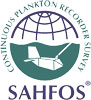 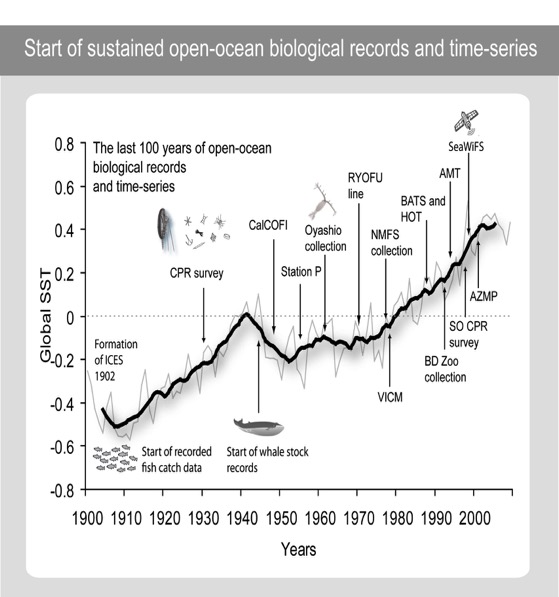 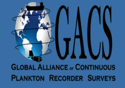 Provided by M. Edwards for the World Ocean Assessment (2015)
A mature observing system: 
Plankton observations
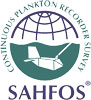 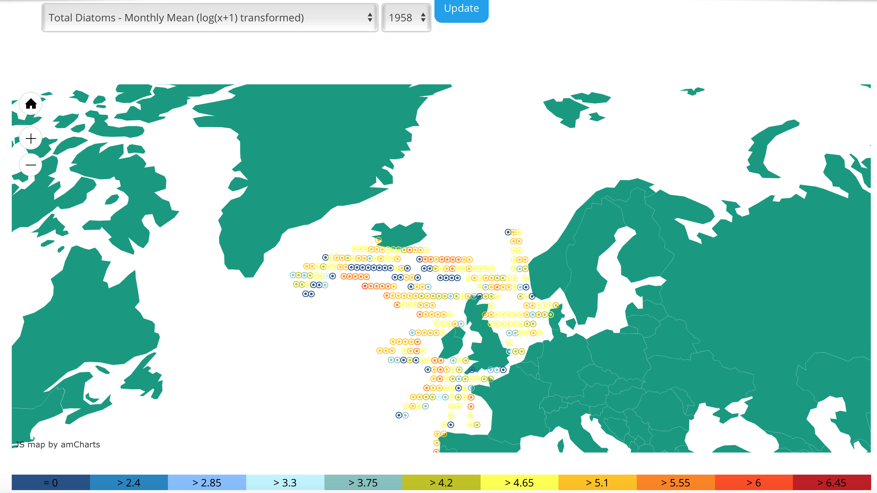 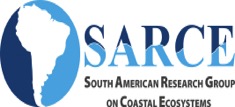 A regional “pilot” system: 
South American Research Group in Coastal Ecosystems
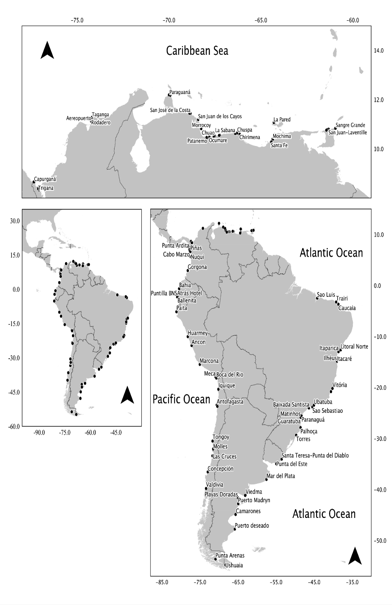 12N to 55S / ~30,000 km coast
Caribbean / Atlantic / Pacific
Biodiversity patterns?
Increasingly developing/used/impacted
10 coastal countries: 129 sites
Varying research capabilities, problems…
Goals:

Science: 
Diversity patterns and its drivers (natural and antropogenic variables)

Education: school children, divers
Field campaigns:
2010-2014: +150 sites
Standardized protocol
Monitoreo en AMP!
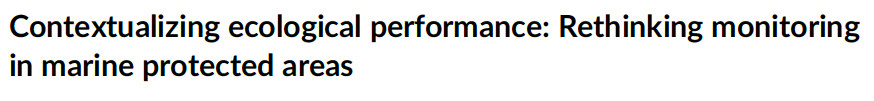 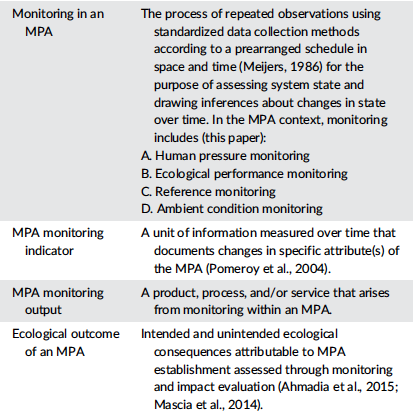 Dunham et al. (2020)
Monitoreo en AMP!
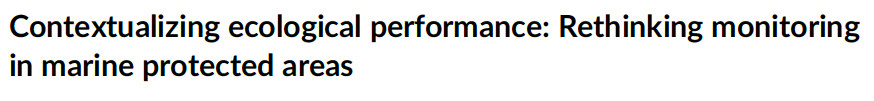 Dunham et al. (2020)
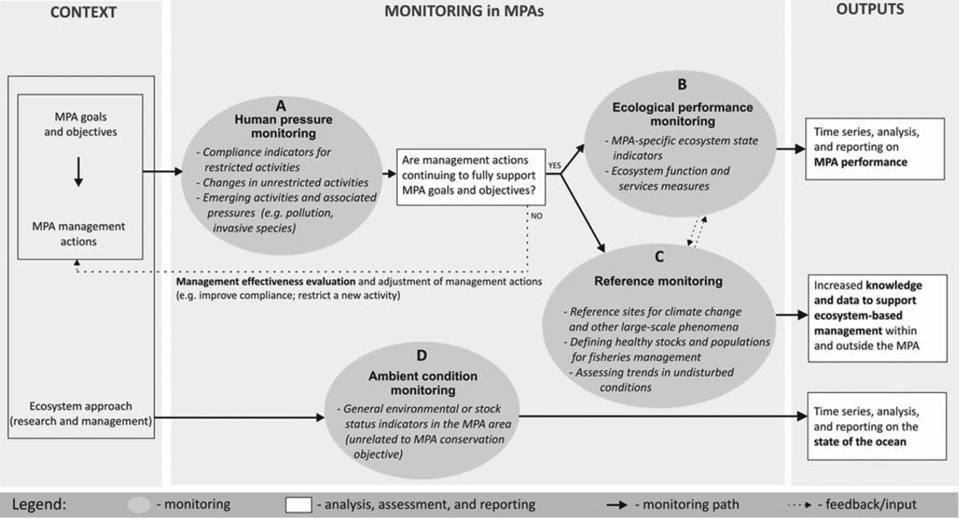 Monitoreo en el Caribe
Areas Arrecifales
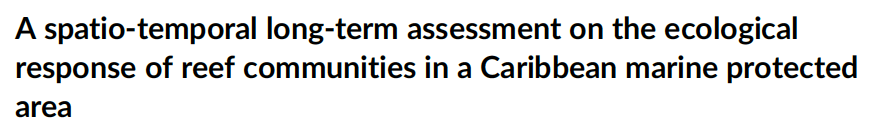 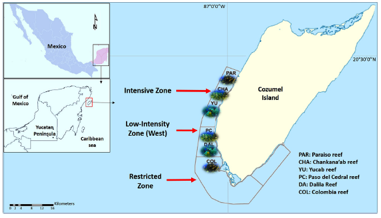 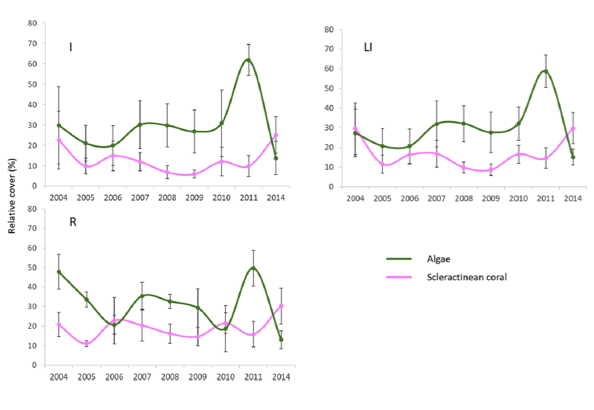 Martínez-Rendis et al. (2019)
Monitoreo en el Caribe
Areas Arrecifales
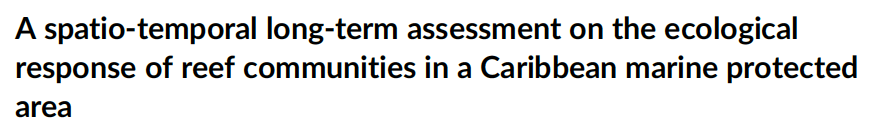 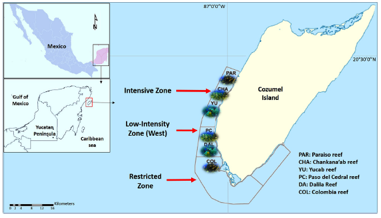 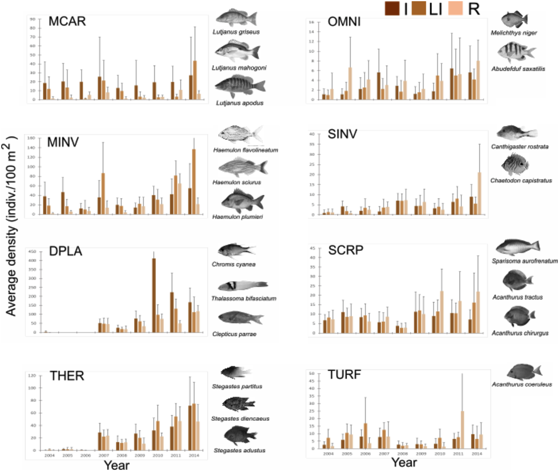 Martínez-Rendis et al. (2019)
Monitoreo de indicadores del SAMP 
Subsistema de Areas Marinas Protegidas
PROTOCOLOS INDICADORES
 Condición Tendencia de Pastos Marinos (ICTPM)
 Condición Tendencia de Áreas Coralinas (ICTAC)
 Condición Tendencia de Bosques de Manglar (ICTBM)
Calidad Ambiental de Agua ICAMPFF
 Densidad Poblacional de pez león (Pterois volitans)
 Uso de recursos hidrobiológicos
 Riqueza de aves acuáticas
 Variación de línea de costa

 VARIABLES/INDICADORES
Específicos, medibles, alcanzables, relevantes, oportunos
 PROCEDIMIENTO SIMPLIFICADO
 ANALISIS DE INFORMACIÓN
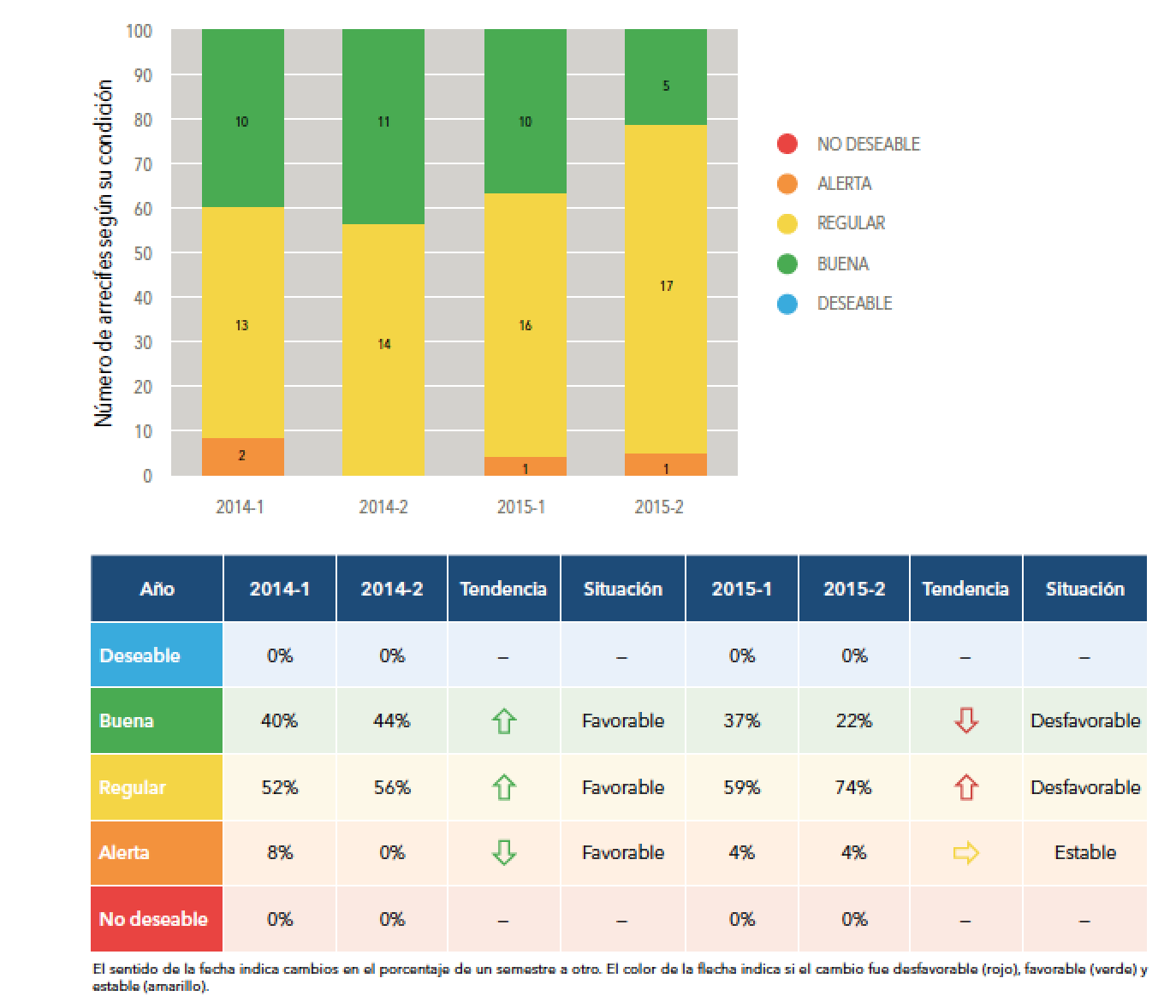 INDICADOR –ICTAC
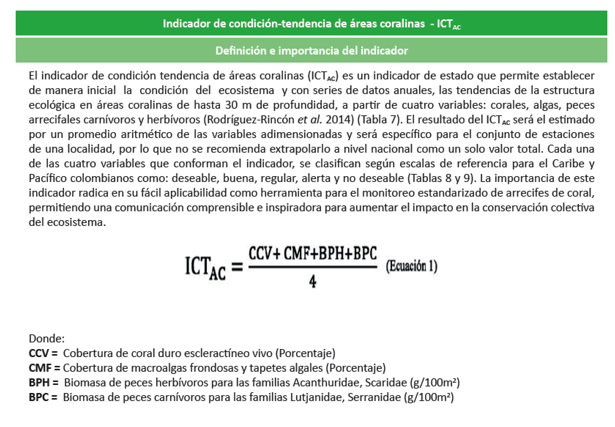 INVEMAR (2018) IER-2017
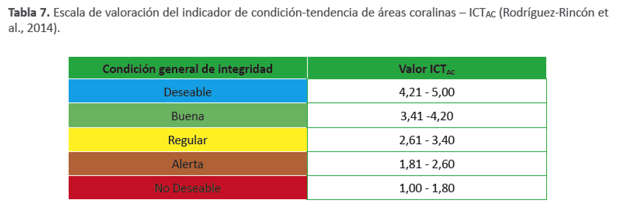 INDICADOR –ICTAC
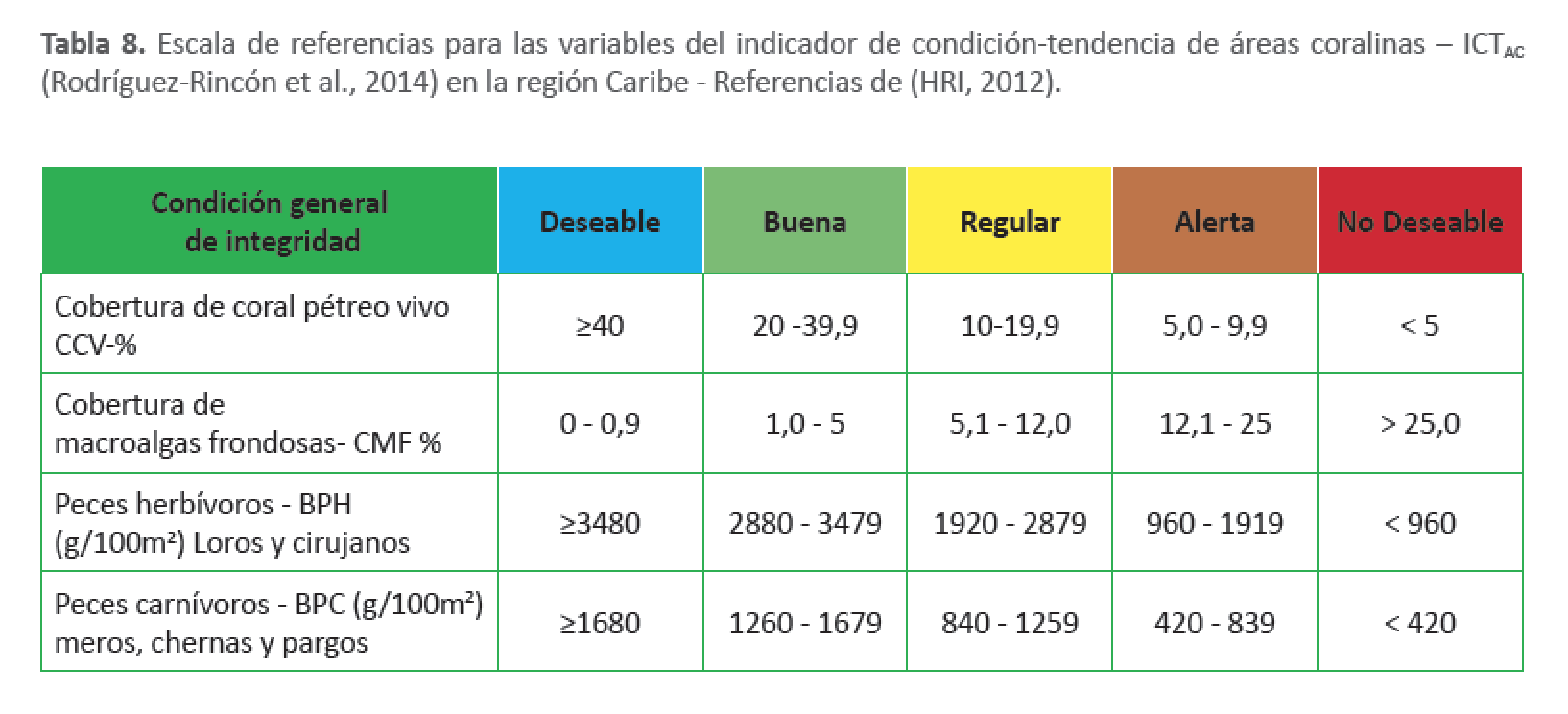 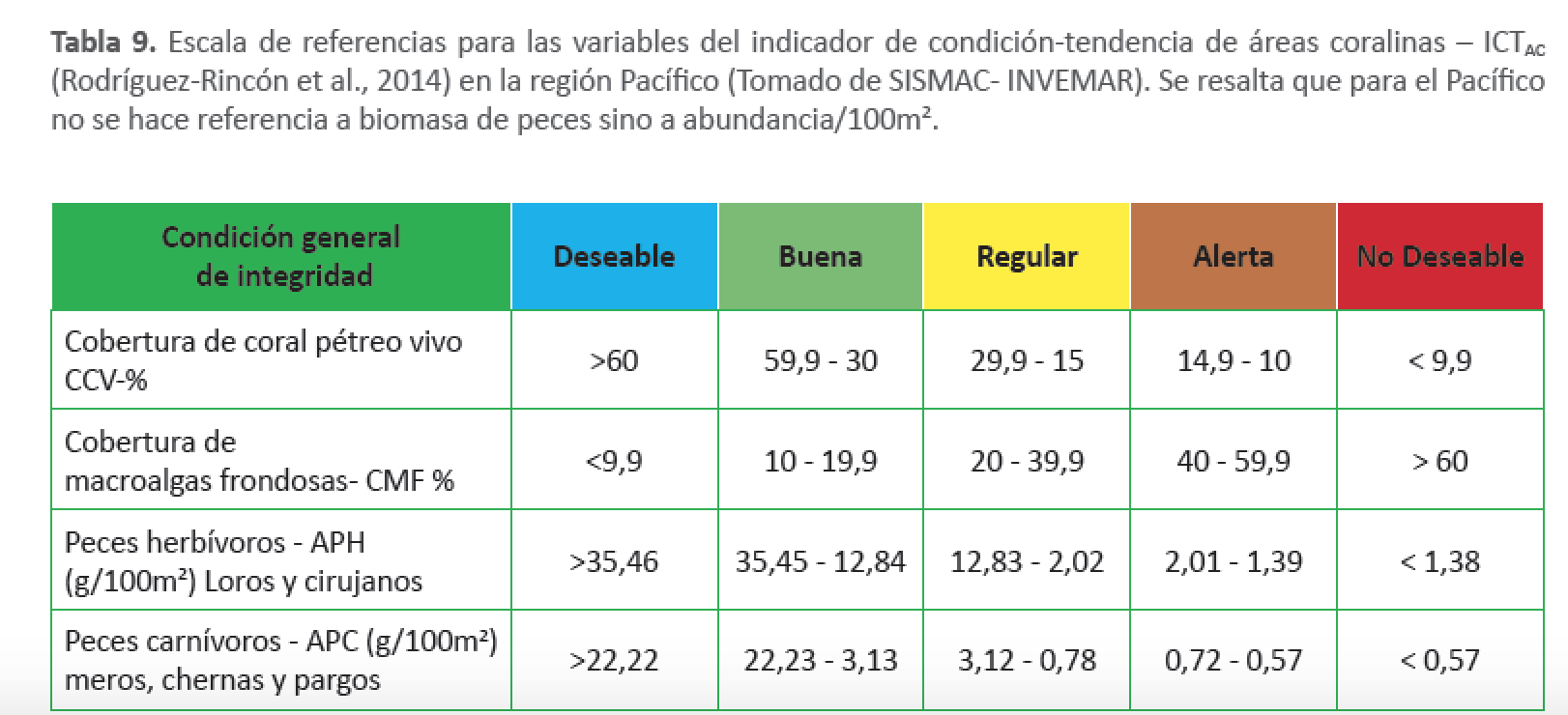 INDICADOR –ICTAC
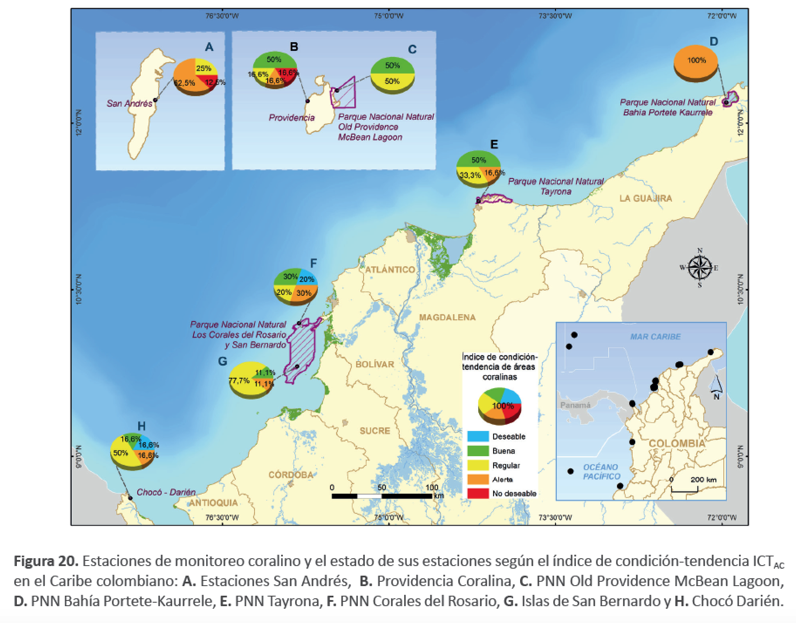 INVEMAR (2018) IER-2017
INDICADOR –ICTAC
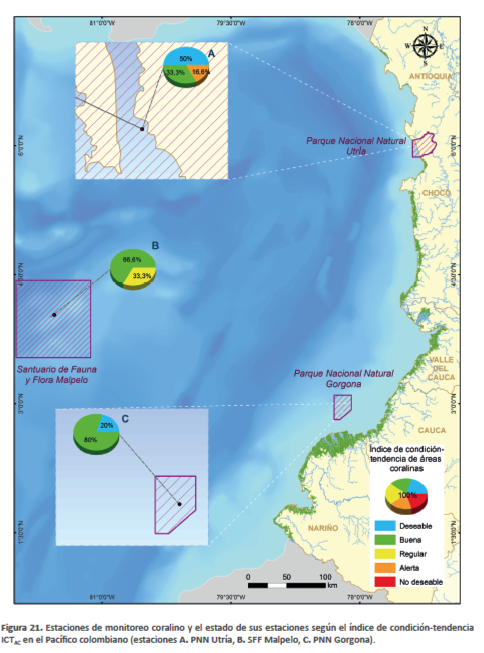 INVEMAR (2018) IER-2017
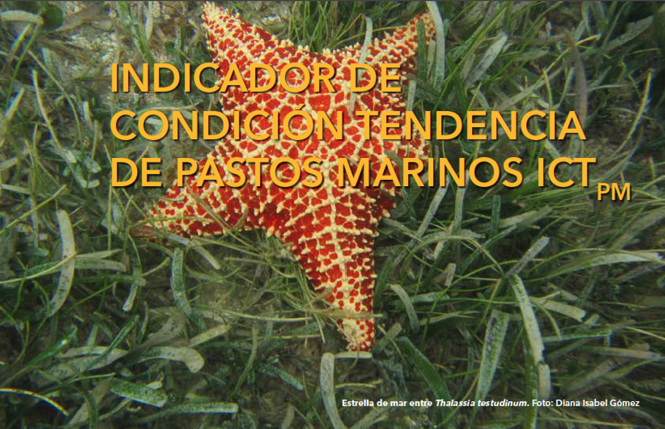 MONITOREO DE PASTOS EN COLOMBIA
 CARICOMP: 1994-2008
 SeagrassNet : 2009-2012
 Condición Tendencia de Pastos Marinos(ICTPM): 2013-2015
Abril, julio y octubre
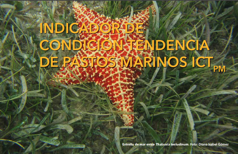 El Indicador de condición tendencia en pastos marinos ICTPM se está desarrollando con el fin de evaluar la condición general de integridad biótica y por tanto su estado de conservación, por medio de la incorporación de información de variables:
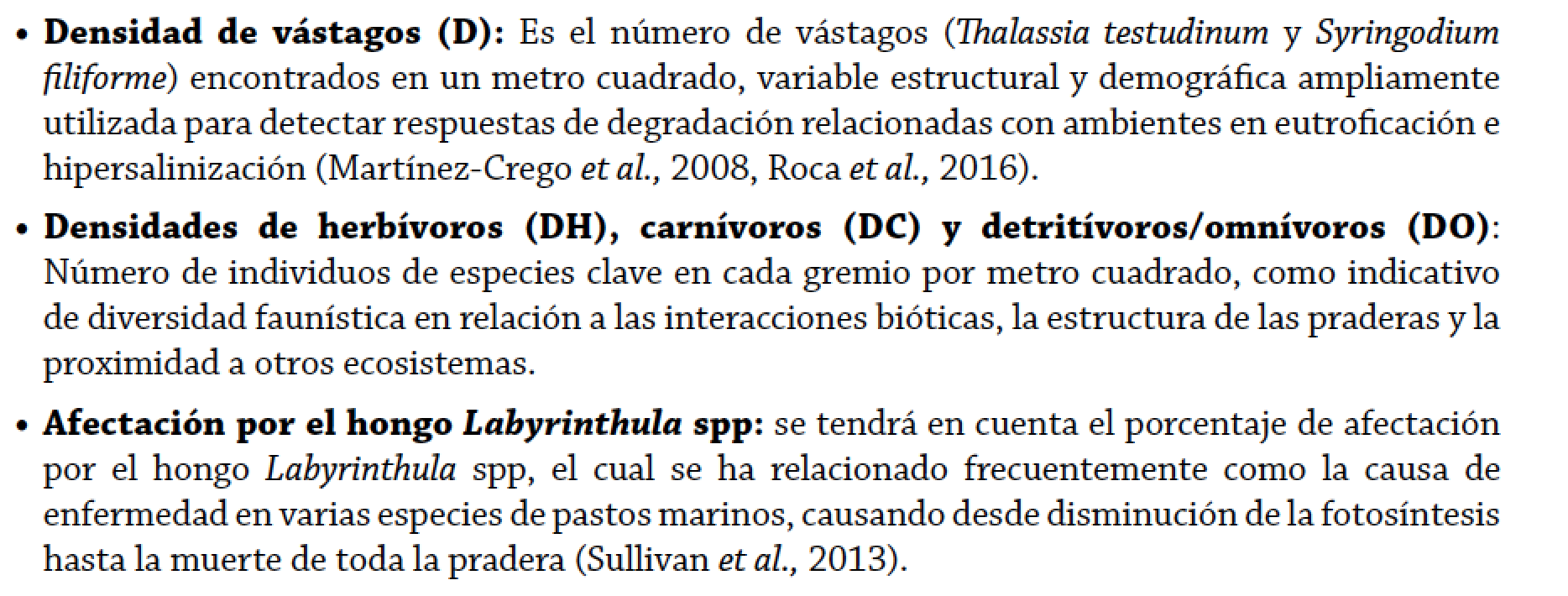 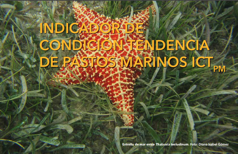 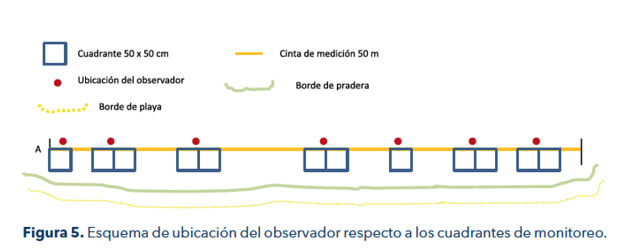 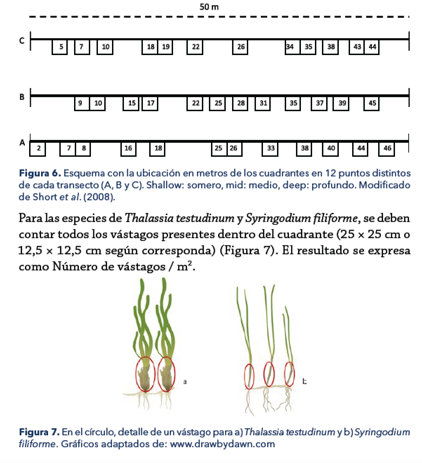 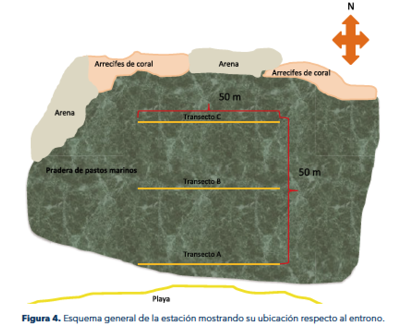 RESULTADOS INDICADOR-PRELIMINAR
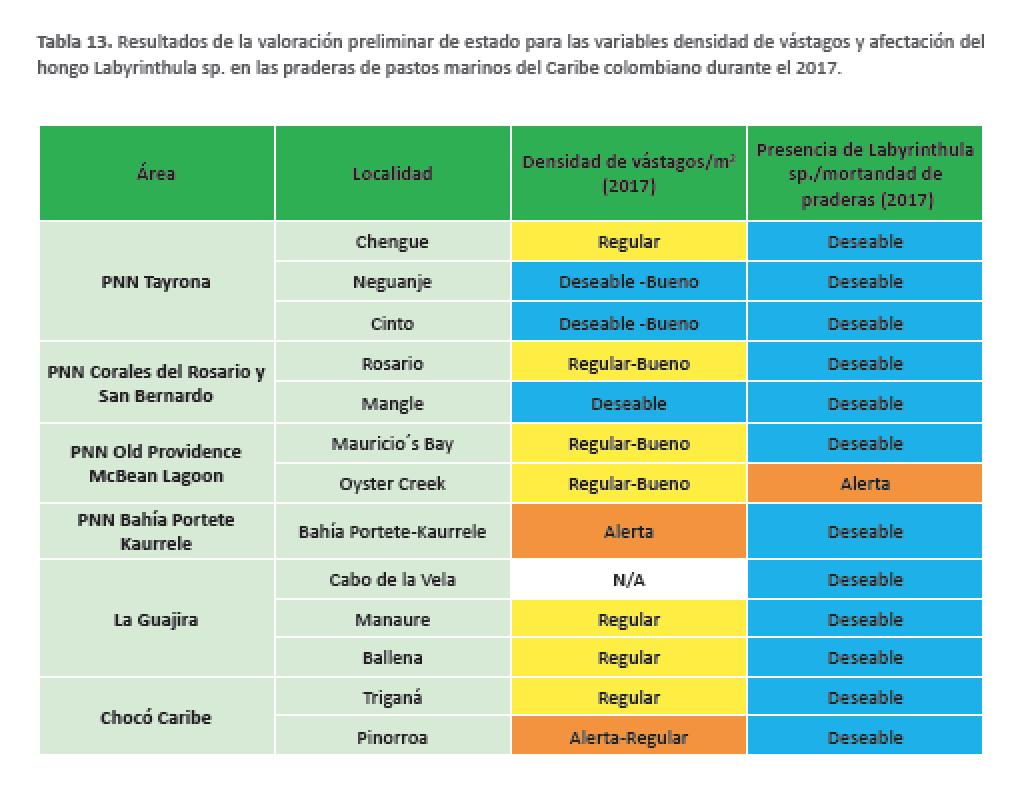 “NUEVAS” aproximaciones de Monitoreo
Iniciativas de Monitoreo en el contexto de Acidificación oceánica!
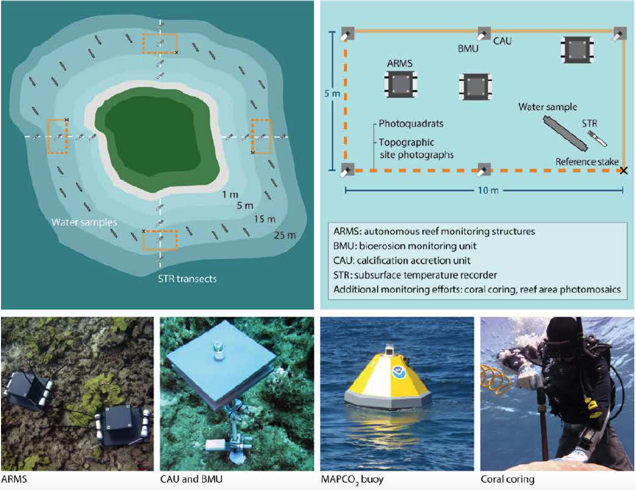 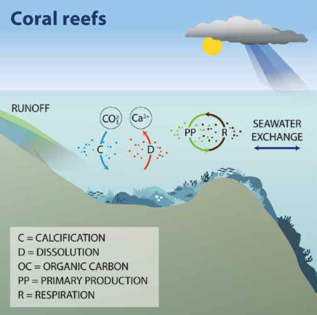 Iniciativas de Monitoreo en el contexto de Acidificación oceánica!
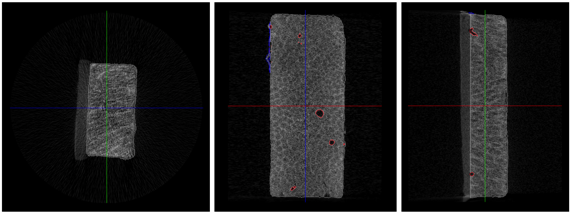 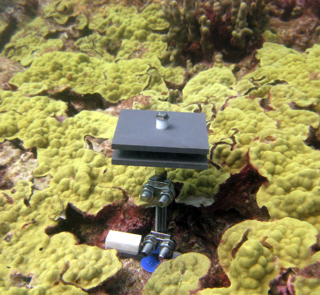 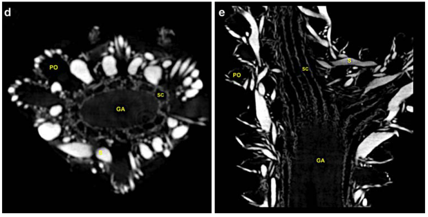 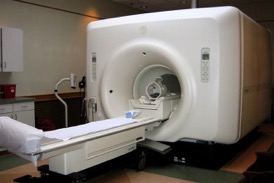 Iniciativas de Monitoreo: Metabarcoding!
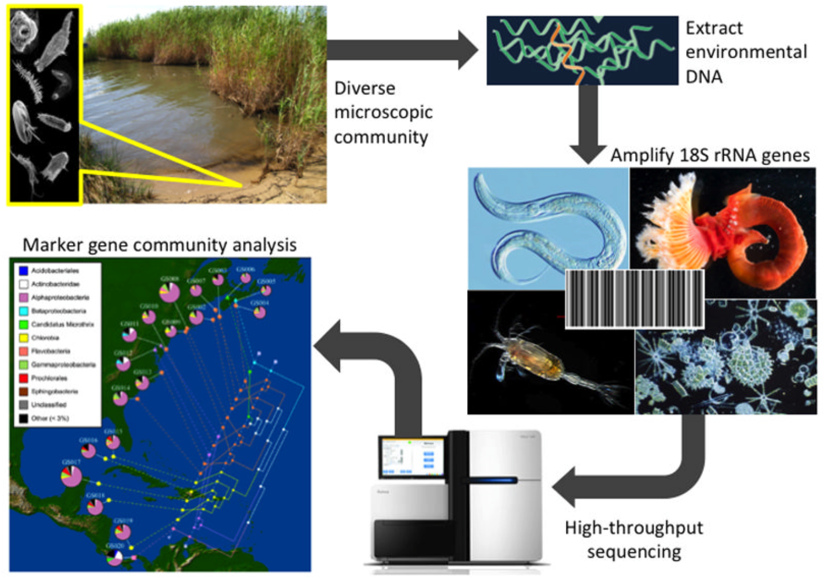 Bik et al. 2012
Iniciativas de Monitoreo: Metabarcoding!
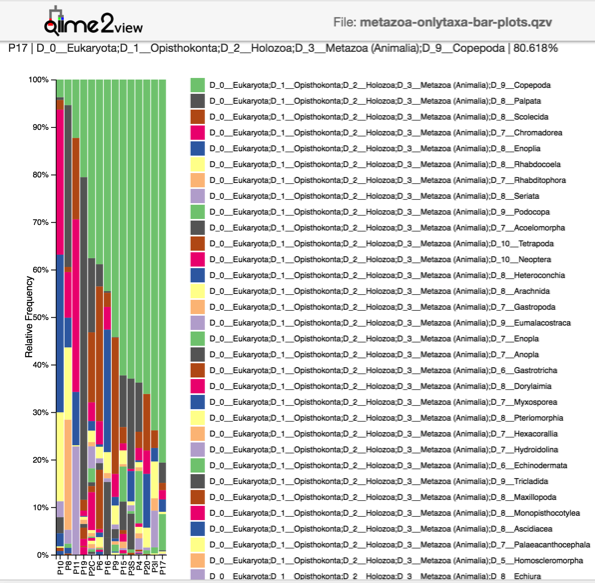 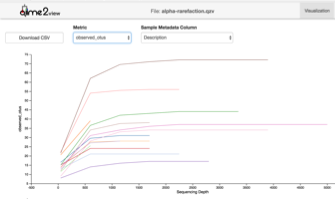 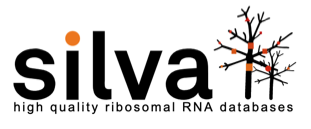 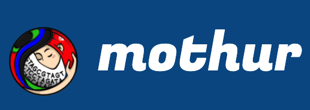 Bik et al. 2012
Iniciativas de Monitoreo: MPA Mar Profundo
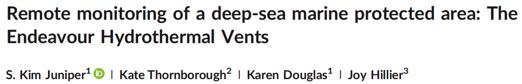 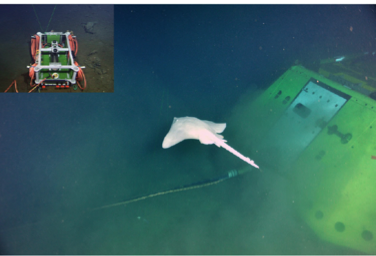 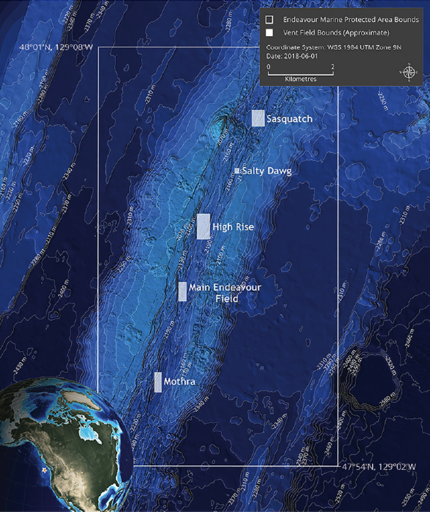 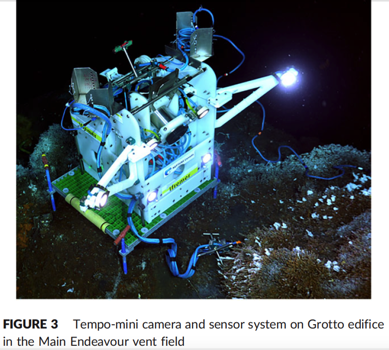 Bik et al. 2012
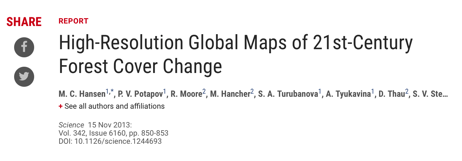 Cambios de cobertura y composición en vegetación
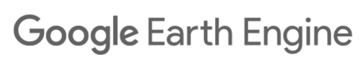 https://earthengine.google.com
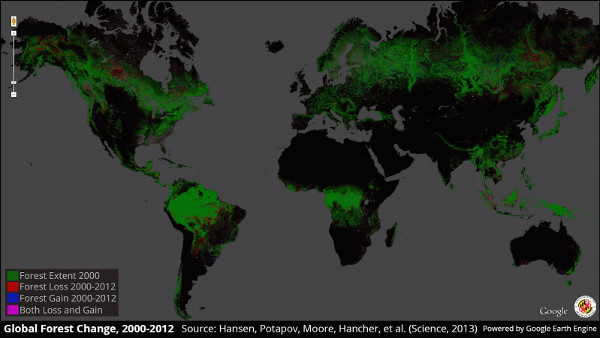 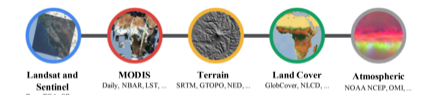 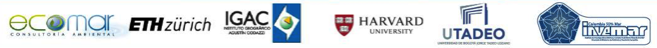 Cambios de cobertura y composición en vegetación
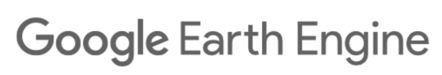 Clasificación supervisada con el algoritmo Random Forest durante la época seca
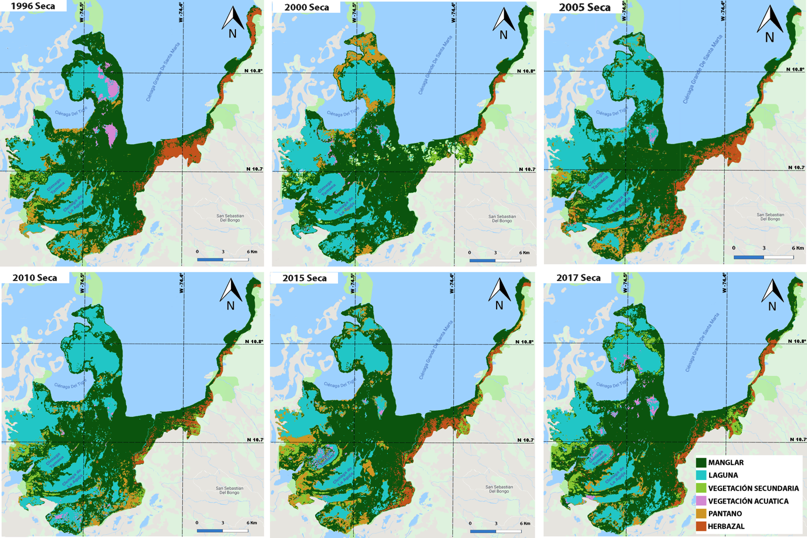 Hernández (2019)
[Speaker Notes: Vegetación secundaria y pantano ganaron  709 y 621 ha en la época de lluvias de 2010 y 2017.]
Google Earth Engine(Computación en la nube)
Productividad
Detección de Sargassum flotante
Blanqueamiento coralino, cartografia etc…
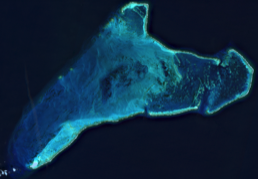 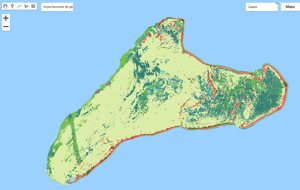 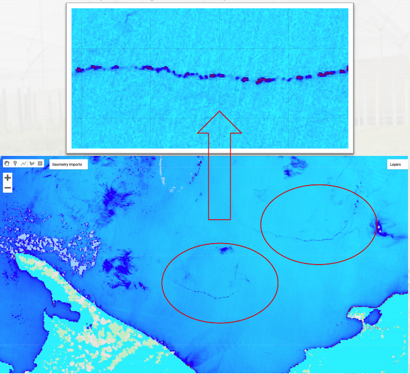 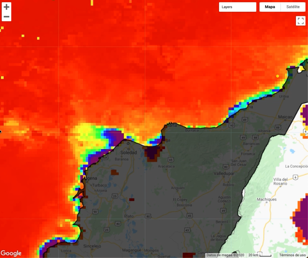 Gracias!
Profesor:  Néstor E. Ardila
nestorardila@ecomar.com.co
43